V клас
Текстови задачи
Десетични дроби
В този урок ще научите
Как да решавате текстови задачи;
Как да правите математически модел по текст;
01
03
Как да записвате повече, по-малко, път повече и т.н.;
някои трикове за по-лесно пресмятане 
02
04
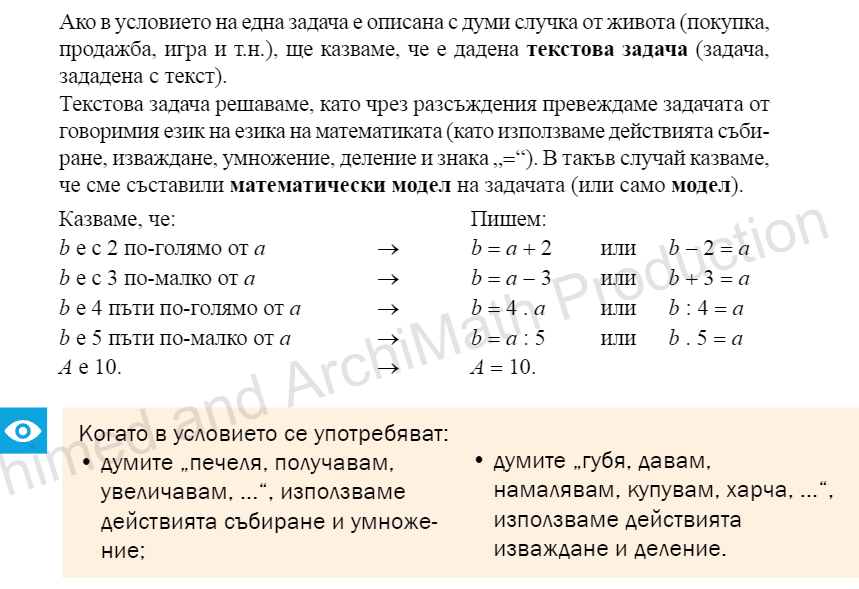 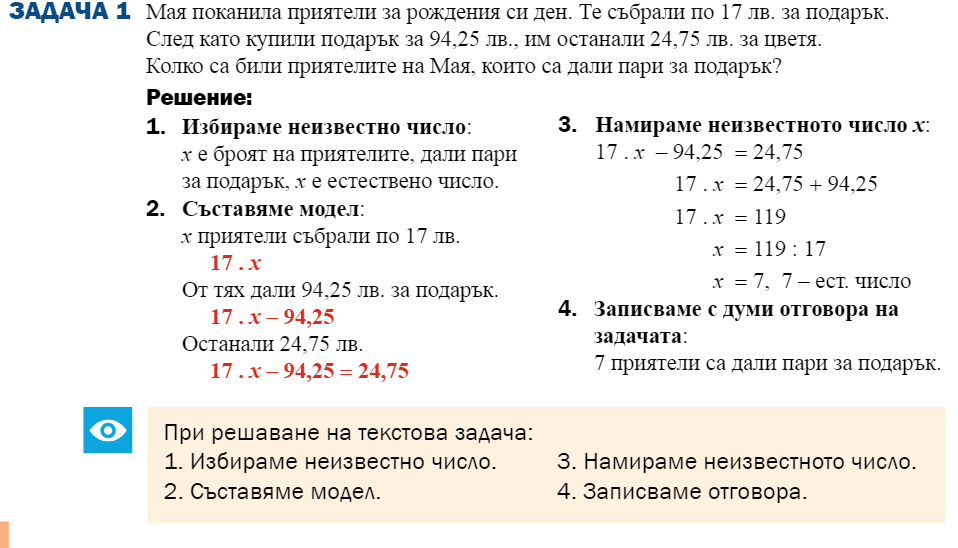 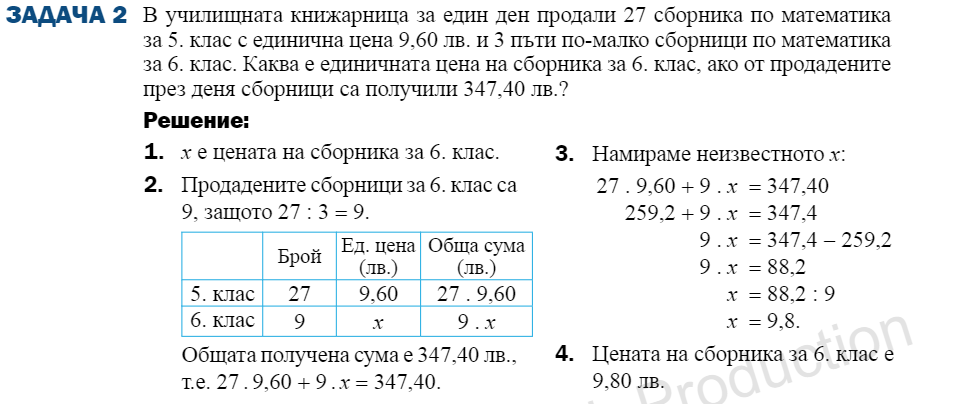 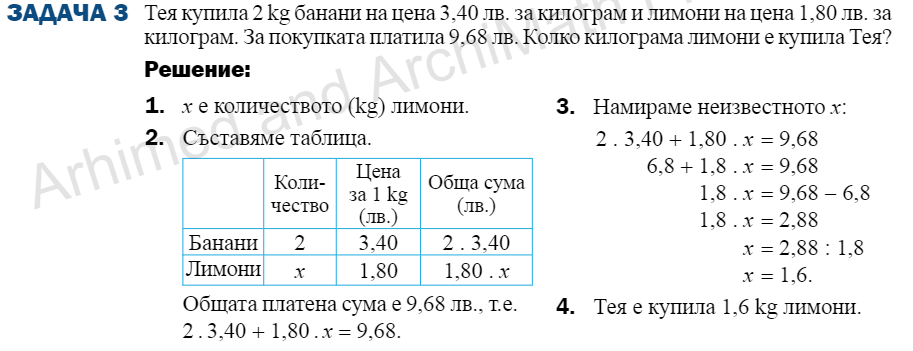 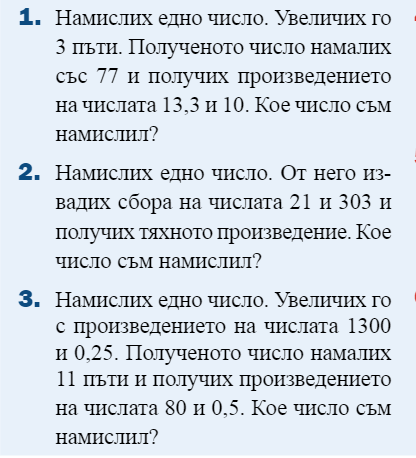 3.х-77=13,3.10
х=7
х-(21+303)=21.303
х=1117
(х+1300.0,25):11=80.0,5
х=115
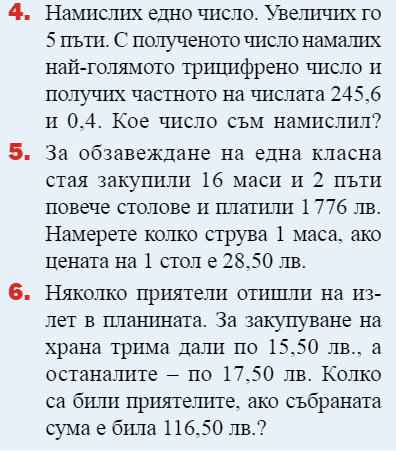 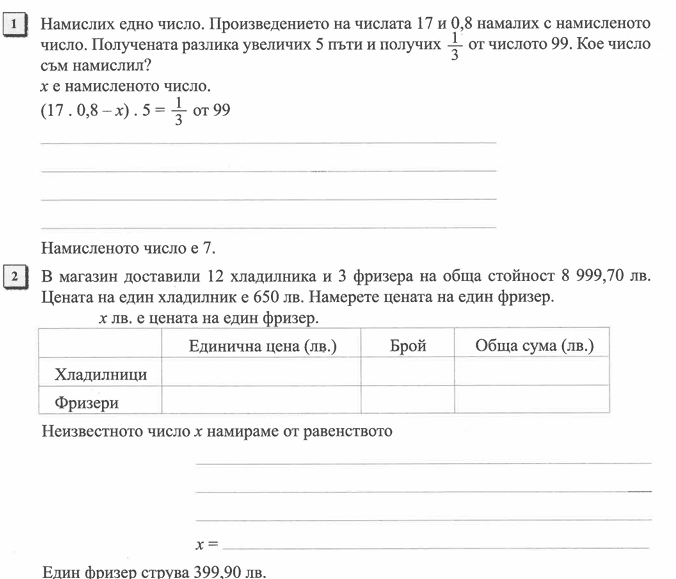 01
3
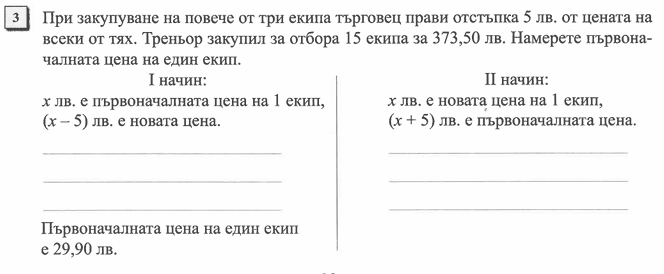 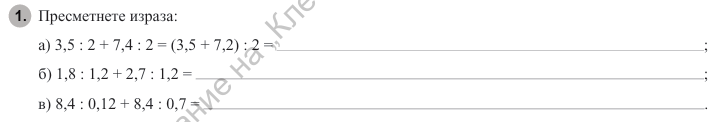 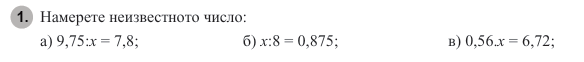